ORIENTACIJA V PROSTORU
ZEMLJEVID IN ORIENTACIJA Z  ZEMLJEVIDOM
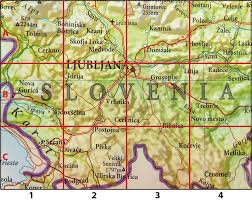 ORIENTACIJA  Z  ZEMLJEVIDOM
Če se hočemo s pomočjo zemljevida orientirati in premikati se ga moramo naučiti uporabljati.
Večina zemljevidov ima ob prikazu pokrajine ali njenem delu zapisan še naslov ter nekatere druge podatke:
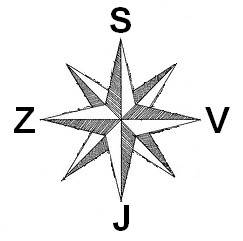 SMERI NEBA - označene so z vetrovnico.
     
     Če vetrovnica ni narisana, 
     potem je sever na zgornjem robu  zemljevida.
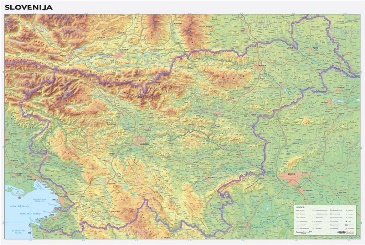 DATUM IZDELAVE – pove nam, kdaj je bil zemljevid narejen. Če je od tega poteklo že veliko let, se je v pokrajini verjetno že veliko spremenilo. Ali je zemljevid še uporaben?
AVTORJA IZDELAVE – npr. Geodetska uprava Republike Slovenije
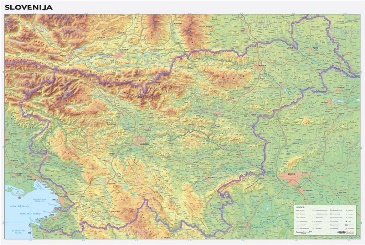 OPREMA (ELEMENTI) ZEMLJEVIDA
2. STOPINJSKA
   (koordinatna)   
    MREŽA
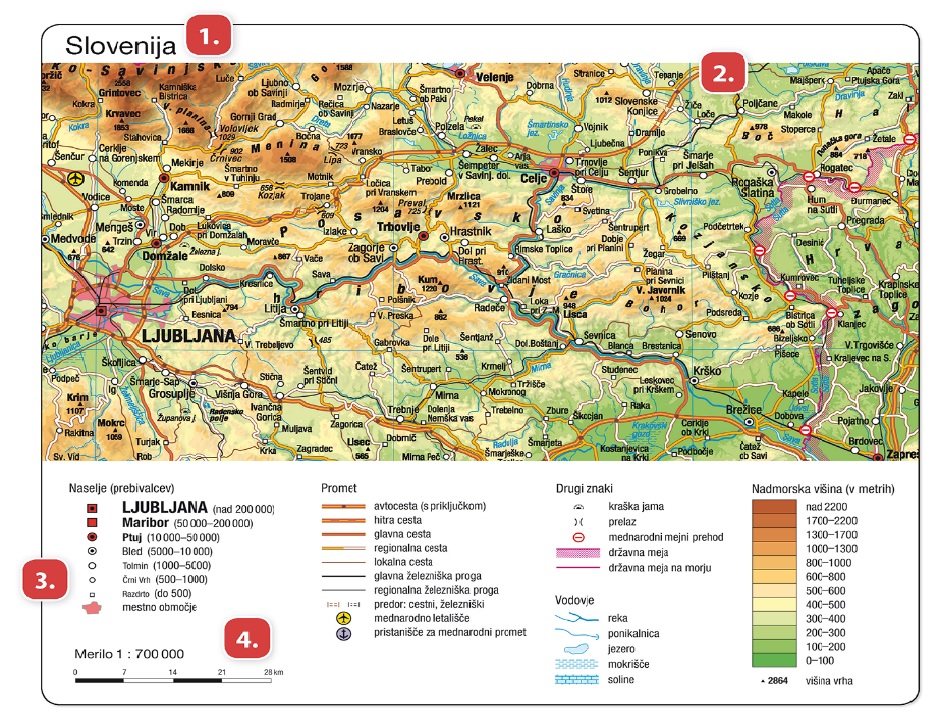 1. NASLOV   
    ZEMLJEVIDA
3. LEGENDA
4. MERILO
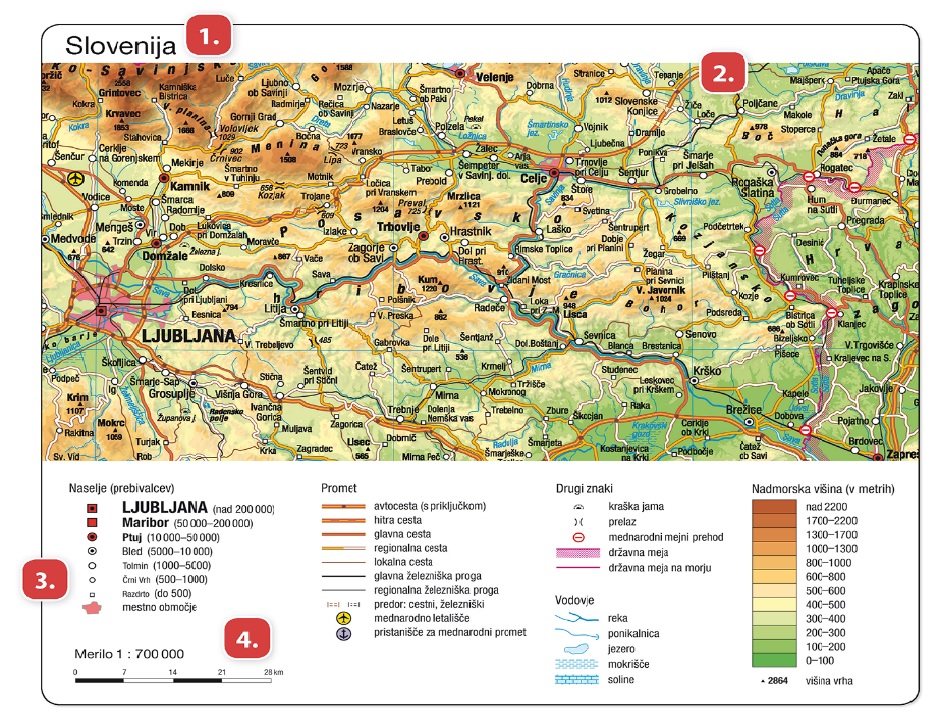 NASLOV   
 ZEMLJEVIDA
1.
Z njim spoznamo območje, pokrajino, kraj, ki ga zemljevid prikazuje.
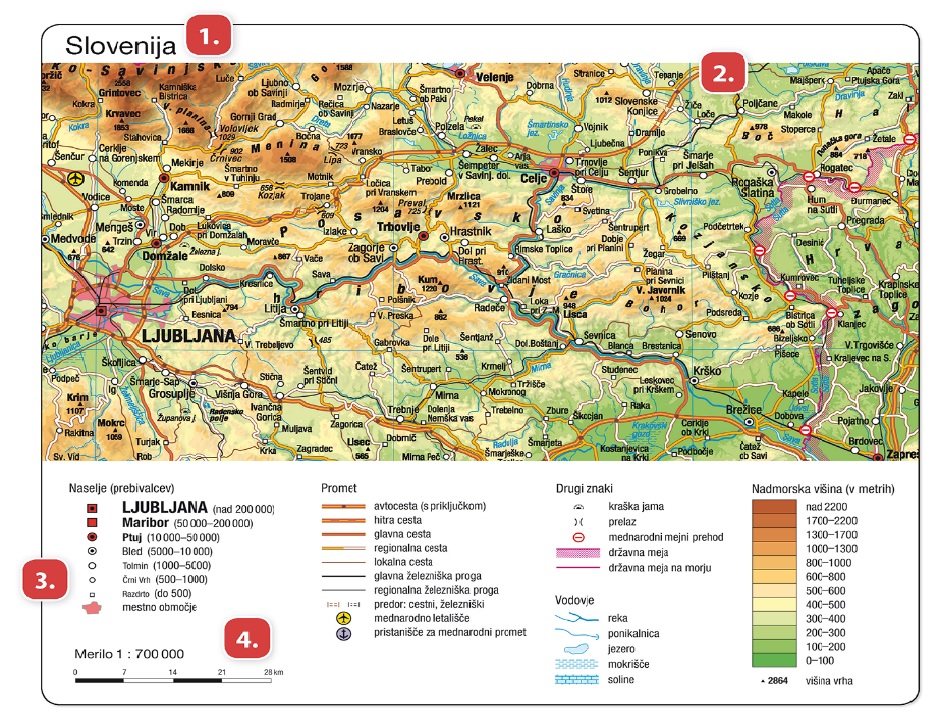 STOPINJSKA
(koordinatna)


MREŽA
2.
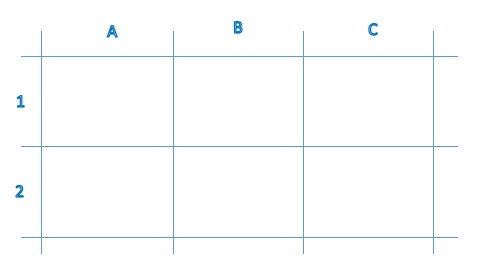 Z njeno pomočjo lahko najdemo določeno mesto, vzpetino, reko…

To naredimo s pomočjo črk in številk, ki označujejo posamezna polja.
Vaja

V katerem kvadratu se nahajajo mesta Ljubljana, Trbovlje in Celje?

Poimenuj jezero in reko v kvadratu  I 3?

Poimenuj oznake kvadratov, v katerih leži Kozjansko (gričevje)?
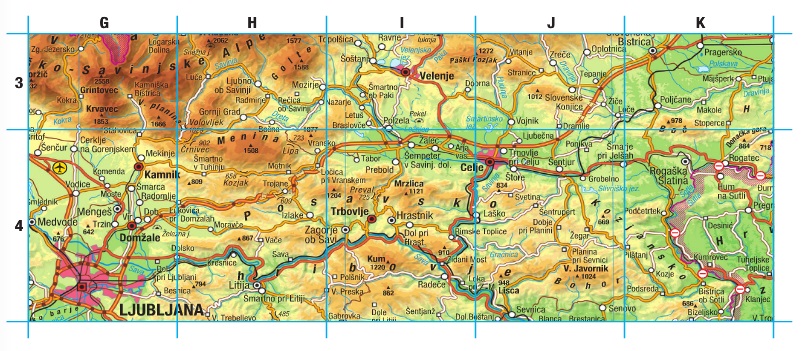 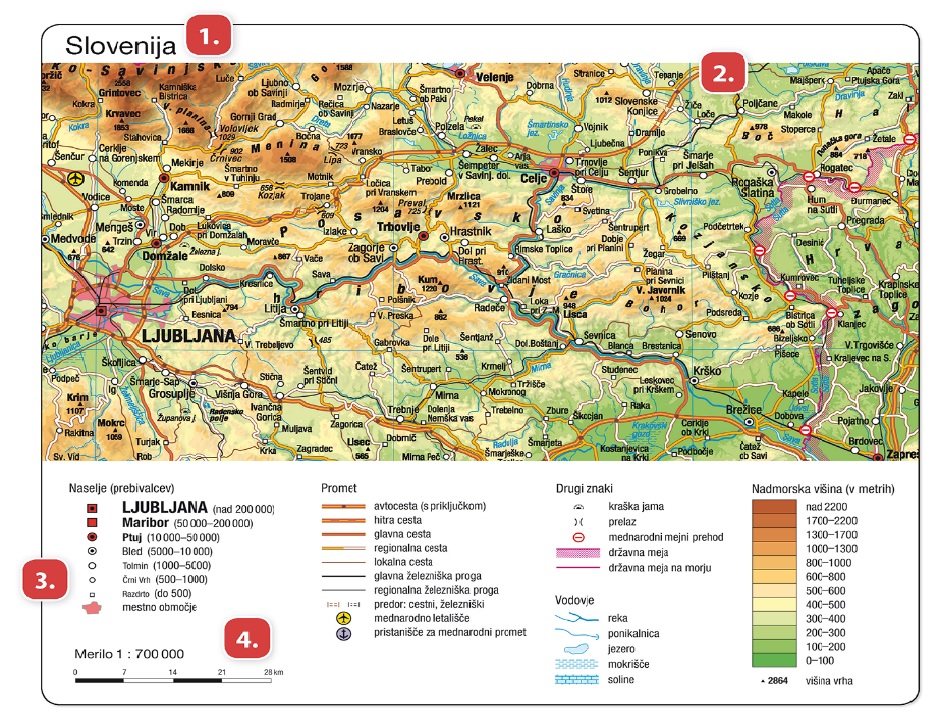 LEGENDA
3.
V njej so prikazani in poimenovani KARTOGRAFSKI ZNAKI, 
ki so prikazani tudi na zemljevidu npr. naselja,
       ceste, železnice, vodovje
ter
nadmorske višine. 
Te so prikazane z barvno lestvico.
Nekatere višine in globine so na zemljevidu zapisane s številko.
Npr. Kum   1220 – kar pomeni, da je Kum visok 1220 metrov
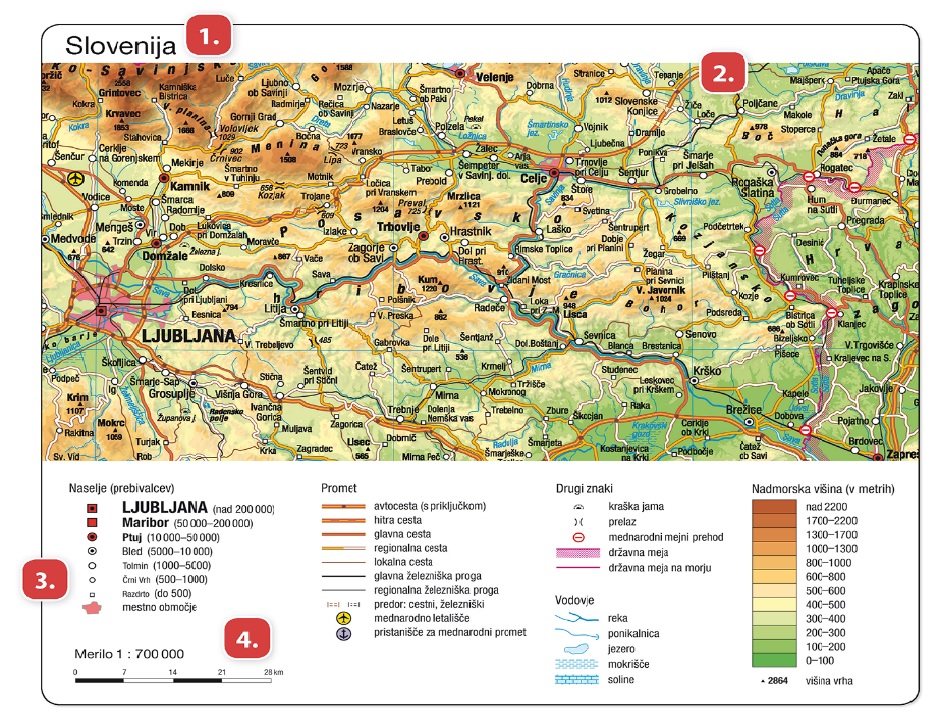 4.
MERILO
Je razmerje , ki nam pove, za koliko smo pomanjšali pokrajino.
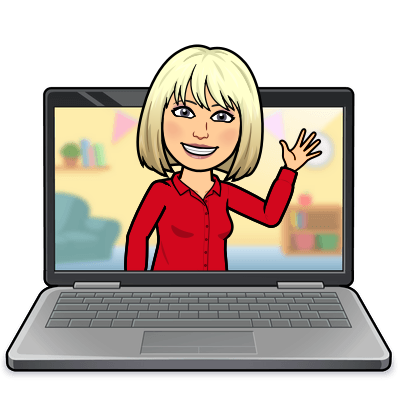